COMP 1100Data Modeling & Management
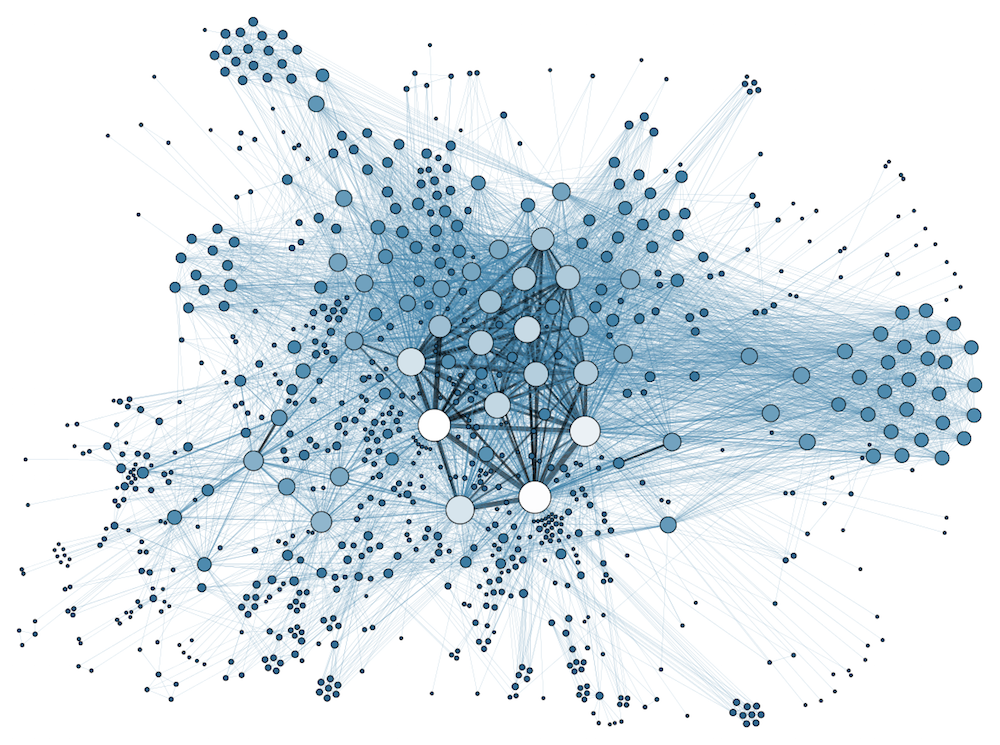 David J Stucki
Otterbein University
[Speaker Notes: Bring Wirth & playing cards]
WHERE Condition - EXISTS
Use the EXISTS function to check whether a nested query is not empty
SELECT E.Fname, E.Lname
FROM EMPLOYEE AS E
WHERE EXISTS
	(SELECT *
	 FROM DEPENDENT AS D
	 WHERE	E.Fname = D.Dependent_name
			AND E.Ssn=D.Essn
			AND E.Sex = D.Sex);
2
WHERE Condition - EXISTS
Use NOT EXISTS function to check whether a nested query is empty
SELECT E.Fname, E.Lname
FROM EMPLOYEE AS E
WHERE NOT EXISTS
	(SELECT *
	 FROM DEPENDENT AS D
	 WHERE	E.Ssn=D.Essn);
3
WHERE Condition – explicit sets
It’s also possible to hard-code an explicit set of values in a WHERE condition
SELECT Essn
FROM WORKS_ON
WHERE Pno IN	(1,2,3);
4
SELECT Clause – Aggregate functions
We can compute some summary information on the fly with SQL’s aggregate functions
SUM, MAX, MIN, AVG, COUNT

SELECT SUM(Salary), MAX(Salary),
			MIN(Salary), AVG(Salary)
FROM EMPLOYEE;

SELECT COUNT(*)
FROM EMPLOYEE;
5
SELECT Clause – Aggregate functions
We can also use aggregate functions in more complex queries:

SELECT SUM(Salary), MAX(Salary),
			MIN(Salary), AVG(Salary)
FROM EMPLOYEE
WHERE Super_ssn=‘888665555’;
Can even be used in nested queries, joins, and other complex retrievals
6
GROUP BY Clause
Sometimes we want to apply aggregate functions to subgroups of data
We can use the GROUP BY clause to group together data:
SELECT Dno, COUNT(*), AVG(Salary)
FROM EMPLOYEE
GROUP BY Dno;
Retrieves one line for each department, showing:
the department number
the number of people in that department
the average salary for that department
Note that all NULLS get placed in one grouping
7
GROUP BY Clause
GROUP BY clauses can contain more than one grouping:
SELECT Dno, COUNT(*), AVG(Salary)
FROM EMPLOYEE
GROUP BY Dno, Super_ssn;

This would group together everyone who work in the same department and have the same manager
8
HAVING Clause
We can use a HAVING clause to limit our results in some way
Chooses whole groups based on the GROUP BY clause
Find all department that have less than 20 employees working in them:
SELECT Dno, COUNT(*), AVG(Salary)
FROM EMPLOYEE
GROUP BY Dno
HAVING COUNT(*)<20;
9
HAVING Clause
We can mix nested selects into our HAVING clauses
SELECT Dno, AVG(Salary)
FROM EMPLOYEE
GROUP BY Dno
HAVING AVG(Salary)>
	(SELECT MIN(avg)
		FROM (SELECT AVG(Salary) as avg
		 FROM EMPLOYEE GROUP BY DNO));
10
HAVING Clause
Another way of performing the previous SELECT
SELECT Dno, AVG(Salary)
FROM EMPLOYEE, 
		(SELECT MIN(avg) as min_avg FROM
		(SELECT AVG(Salary) as avg
		 FROM EMPLOYEE GROUP BY DNO)) as MINA
GROUP BY Dno
HAVING AVG(Salary)> MINA.min_avg;
11
FROM Clause - JOINsyntax
Dynamically create a table resulting from a join “on the fly” in the FROM clause
SELECT	Fname, Lname, Address
FROM (EMPLOYEE JOIN DEPARTMENT ON Dno=Dnumber)
WHERE Dname=‘Research’;
The FROM clause here is a single joined table
Our join condition is explicit in the FROM clause after the ON keyword
Attributes are all the attributes in the EMPLOYEE table together with the attributes in the DEPARTMENT table
ON condition shows where things match up
In this case, on the “Department Number” attribute
12
FROM Clause – OUTER JOIN
Sometimes we want to include results even when an attribute is unknown (i.e. NULL)
We use an Outer Join (as in relational algebra)
SELECT	E.Lname, S.Lname as Super
FROM (EMPLOYEE as E LEFT OUTER JOIN EMPLOYEE as S ON E.Super_ssn=S.ssn);
Compare to an Inner Join (default join behavior):
SELECT	E.Lname, S.Lname as Super
FROM (EMPLOYEE as E JOIN EMPLOYEE as S ON E.Super_ssn=S.ssn);
13